LIVER DISORDERS
DR.R.S.GOPIKA
Cirrhosis
defined as a diffuse process characterized by fibrosis and the conversion of normal liver architecture into structurally abnormal nodules.
Its three main characteristics are:
Bridging fibrous septa 
delicate bands or broad scars around multiple adjacent lobules.
Parenchymal nodules
 varying from very small (<3 mm in diameter, micronodules) to large (several centimeters in diameter, macronodules), which are encircled by fibrotic bands. nodules contain proliferating hepatocytes.
Disruption of the architecture of the entire liver.
CLASSIFICATION
Based on Microscopic  appearance 
       Micronodular -< 3 mm diameter 
       Macronodular -> 3mm diameter 
       Mixed nodular- all size
Classification – etiological
Alcoholic  Cirrhosis 60% to 70%
Viral hepatitis 10%
Biliary Cirrhosis [1⁰ & 2 ⁰]  5% to 10%
Primary hemochromatosis 5%
Wilson disease - Rare
α1 -Antitrypsin deficiency - Rare
Cryptogenic cirrhosis
Mechanism of cirrhosis
cont…..    liver cell necrosis


      Inflammation                       regeneration

     
     fibrosis

  
     Destruction of                     irregular
  Normal architecture           
                                                  
                                              nodule formation
Hereditary haemochromatosis
hereditary haemochromatosis one of the most common genetic disorders. 
the homozygous C282Y mutation.
Pathogenesis.
regulation of intestinal absorption of dietary iron is lost, leading to net iron accumulation of 0.5 to 1.0 gm/year. 
The disease manifests after 20 gm of storage iron have accumulated.
Hereditary haemochromatosis
excessive iron -toxic to host tissues, by the following mechanisms: 
(1) lipid peroxidation
(2) stimulation of collagen formation, and
 (3) interactions of reactive oxygen species and of iron itself with DNA, leading to lethal injury or predisposition to hepatocellular carcinoma.
Secondary  haemochromatosis
The most common causes of secondary haemochromatosis are the haemolytic anaemias associated with ineffective erythropoiesis
In these disorders, the excess iron may result from transfusions and/ increased absorption.
haemochromatosis.
Hepatocellular iron deposition (Prussian blue-stained section) of an early stage of the disease, in which parenchymal architecture is normal.
α1-Antitrypsin (AAT) Deficiency
AAT deficiency is an autosomal recessive disorder -abnormally low serum levels of this protease inhibitor.
AAT is a plasma glycoprotein synthesized predominantly by hepatocytes .
The AAT gene, located on human chromosome 14.
 The major function of AAT is the inhibition of proteases, particularly neutrophil  elastase released at sites of inflammation.
AAT
the mutant protein cannot be secreted by the hepatocyte- accumulates in the endoplasmic reticulum and undergoes excessive lysosomal degradation. 
AAT deficiency also leads to pulmonary emphysema.
Morphology
Hepatocytes -contain round to oval cytoplasmic globular inclusions of retained AAT(positive in a periodic acid-Schiff stain )
electron microscopy -they lie within smooth, and sometimes rough, endoplasmic reticulum. 
Hepatic injury range from marked cholestasis with hepatocyte necrosis in newborns, to childhood cirrhosis, or  a chronic inflammatory hepatitis or cirrhosis that becomes apparent only late in life.
a1 -Antitrypsin deficiency. Periodic acid-Schiff stain of the liver, highlighting the characteristic red cytoplasmic granules
Cardinal signs
Jaundice
Hepatic encephalopathy
Asicites 
Bleeding diathesis
Hepatic encephalopathy
Impaired mental state & neurological function due to liver failure.
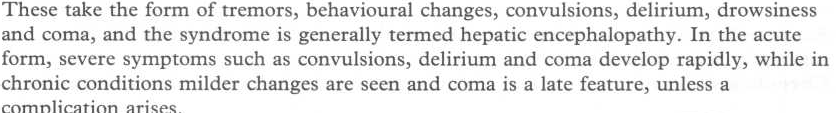 Budd–Chiari syndrome
caused by occlusion of the hepatic veins. 
It presents with the classical triad of abdominal pain, ascites and hepatomegaly.
 The syndrome can be fulminant, acute, chronic, or asymptomatic.